Pujian kepada Allah S.W.T
الْحَمْدُ لِلَّه
Segala puji-pujian hanya bagi Allah S.W.T.
Syahadah
وَأَشْهَدُ أَنْ لآ إِلَهَ إِلاَّ اللهُ وَحْدَهُ لاَ شَرِيْكَ لَهُ، وَأَشْهَدُ أَنَّ مُحَمَّدًا عَبْدُهُ وَرَسُوْلُهُ
Dan kami bersaksi  bahawa sesungguhnya tiada tuhan melainkan Allah yang Maha Esa, tiada sekutu bagi-Nya dan juga kami  bersaksi bahawa nabi Muhammad SAW hamba-Nya dan rasul-Nya.
Selawat Ke Atas Nabi Muhammad S.A.W
اَلْلَّهُمَّ صَلِّ وَسَلِّمْ عَلَى سَيِّدِنَا وَحَبِيْبِنَا مُحَمَّدٍ وَعَلَى آلِهِ وَصَحْبِهِ وَمَنْ تَبِعَهُمْ بِإِحْسَانٍ إِلَى يَوْمِ الدِّيْن.
Ya Allah, cucurilah rahmat dan sejahtera ke atas hambaMu dan rasulMu Nabi Muhammad S.A.W dan ke atas keluarganya dan para sahabatnya serta sesiapa yang mengikut Baginda dengan ihsan sehingga hari kiamat.
Pesanan Takwa
اِتَّقُوا اللهَ، وَلَا تَكُونُوا مِنَ الْغَافِلِين
Bertakwalah kepada Allah, janganlah kamu tergolong dalam kalangan orang yang lalai.
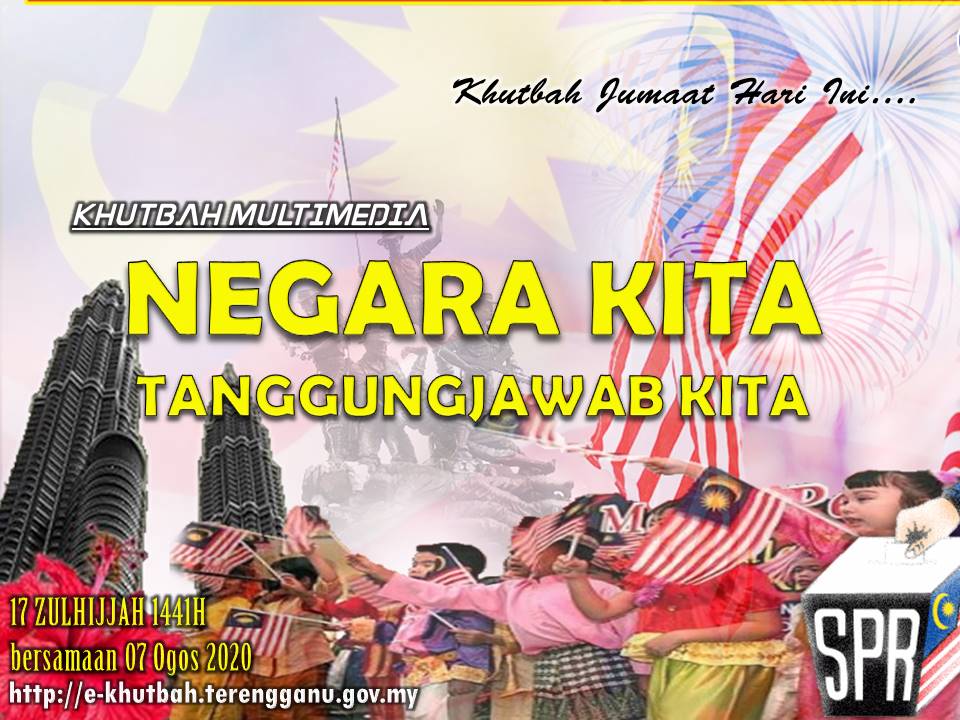 Agama Islam bukan sahaja pada amalan ibadat bahkan meliputi :
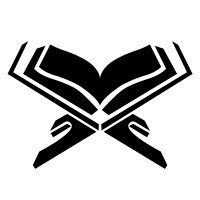 Firman Allah Taala dalam 
Surah Al Anbiya’ , Ayat 107
وَمَا أَرْسَلْنَاكَ إِلَّا رَحْمَةً لِّلْعَالَمِينَ
Dan tiadalah Kami mengutuskan kamu, melainkan untuk menjadi rahmat bagi sekalian alam.
Malaysia - menjadikan Islam sebagai agama persekutuan (Perkara 3, Perlembagaan Persekutuan)
Cukup syarat untuk mengundi hendaklah mendaftarkan nama bagi menunaikan tanggungjawab penting ini.
Sebagai
Umat Islam
dan rakyat
Malaysia,
Mengundi dan memilih calon bagi mewakili rakyat
Amatlah penting bagi menentukan hala tuju negara dan kestabilan politik serta kesejahteraan umat.
Urusan berkaitan mendaftar sebagai pemilih tidak wajar dipandang remeh.
Tidak mengikut
sistem syura
Atas alasan-alasan seperti :
Bertentangan dengan Islam
Alasan-alasan ini bercanggah dengan kaedah Feqah yang mewajibkan mengambil risiko yang lebih ringan
Realiti harini
Menuntut kepada penglibatan semua warganegara yang memenuhi syarat untuk memilih pemimpin mereka.
Jika kita tidak
memilih (mengundi)
Maka orang lain tetap akan membuat pemilihan mereka. Tentu sekali kita mahukan calon yang dipilih daripada kalangan orang yang berwibawa dan bekerja untuk agama dan rakyat jelata.
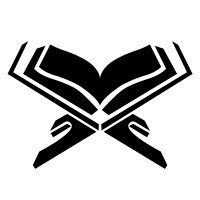 Firman Allah Taala dalam 
Surah An Nisa’, Ayat 58
إِنَّ اللَّهَ يَأْمُرُكُمْ أَن تُؤَدُّوا الْأَمَانَاتِ إِلَىٰ أَهْلِهَا وَإِذَا حَكَمْتُم بَيْنَ النَّاسِ أَن تَحْكُمُوا بِالْعَدْلِ ۚ إِنَّ اللَّهَ نِعِمَّا يَعِظُكُم بِهِ ۗ إِنَّ اللَّهَ كَانَ سَمِيعًا بَصِيرًا
“Sesungguhnya Allah menyuruh kamu supaya menyerahkan segala jenis amanah kepada ahlinya (yang berhak menerimanya), dan apabila kamu menjalankan hukum di antara manusia, (Allah menyuruh) kamu menghukum dengan adil. Sesungguhnya Allah dengan (suruhanNya) itu memberi pengajaran yang sebaik-baiknya kepada kamu. Sesungguhnya Allah sentiasa Mendengar, lagi sentiasa Melihat”.
Dalam situasi politik yang tidak menentu pada hari ini,
Kekuatan dan kesatuan umat Islam
amatlah penting bagi menjaga keharmonian dan kesejahteraan negara Malaysia yang tercinta ini.
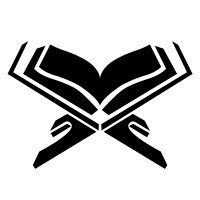 Firman Allah Taala dalam 
Surah Al Haj, Ayat 67
لِّكُلِّ أُمَّةٍ جَعَلْنَا مَنسَكًا هُمْ نَاسِكُوهُ ۖ فَلَا يُنَازِعُنَّكَ فِي الْأَمْرِ ۚ وَادْعُ إِلَىٰ رَبِّكَ ۖ إِنَّكَ لَعَلَىٰ هُدًى مُّسْتَقِيمٍ
Bagi tiap-tiap umat, Kami ada satu syariat yang tertentu untuk mereka ikuti dan jalankan, maka janganlah ahli-ahli syariat yang lain membantahmu, dalam urusan syariatmu; dan serulah (wahai Muhammad) umat manusia kepada agama Tuhanmu, sesungguhnya engkau berada di jalan yang lurus.
أَقُوْلُ قَوْلِيْ هَذَا وَأَسْتَغْفِرُ اللهَ الْعَظِيْمَ لِيْ وَلَكُمْ، وَلِسَائِرِ الْمُسْلِمِيْنَ وَالْمُسْلِمَاتِ، وَالْمُؤْمِنِيْنَ وَالْمُؤْمِنَاتِ فَاسْتَغْفِرُوْهُ، فَيَا فَوْزَ الْمُسْتَغْفِرِيْنَ، 
وَيَا نَجَاةَ التَّائِبِينَ.
Doa Antara Dua Khutbah
Aamiin Ya Rabbal Aalamin..
 Tuhan Yang Memperkenankan Doa Orang-orang Yang Taat, Berilah Taufik Kepada Kami Di Dalam Mentaatimu, Ampunilah Kepada Mereka Yang Memohon Keampunan.
Aamiin
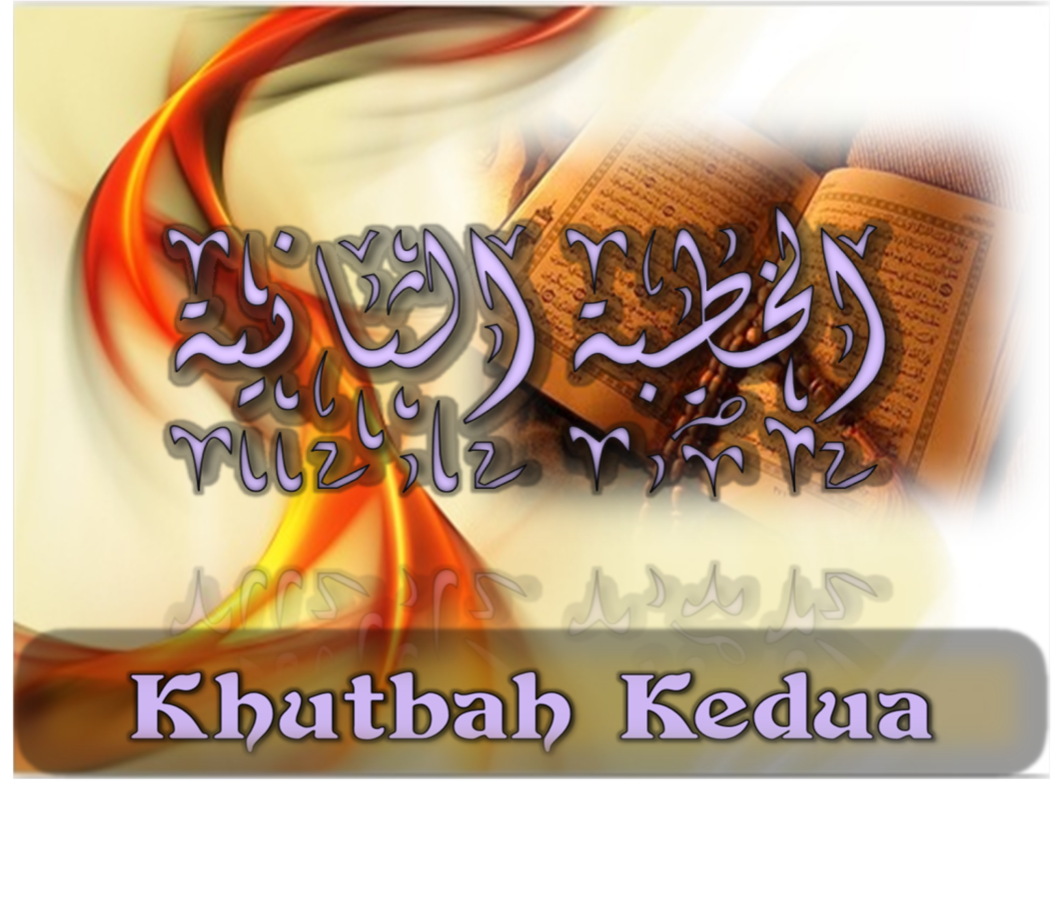 Pujian kepada Allah S.W.T
الْحَمْدُ لِلَّه
Segala puji-pujian hanya bagi Allah S.W.T.
Syahadah
وَأَشْهَدُ أَن لآ إلَهَ إِلاَّ اللهُ وَحْدَهُ لاَ شَرِيْكَ لَهُ، 
وَأَشْهَدُ أَنَّ سَيِّدَنَا مُحَمَّدًا عَبْدُهُ وَرَسُوْلُهُ.
Aku naik saksi bahawasanya tiada Tuhan selain Allah dan keEsaanNya tiada sekutu bagiNya, dan aku naik saksi bahawa penghulu kami nabi Nabi Muhammad S.A.W adalah hambaNya dan rasulNya.
Selawat Ke Atas Nabi Muhammad S.A.W
اَلْلَّهُمَّ صَلِّ وَسَلِّمْ عَلَى سَيِّدِنَا وَحَبِيْبِنَا مُحَمَّدٍ 
وَعَلَى آلِهِ وَصَحْبِهِ وَمَنْ تَبِعَهُمْ بِإِحْسَانٍ إِلَى يَوْمِ الدِّيْن.
Ya Allah, Cucurilah rahmat  sejahtera dan berkat  ke atas junjungan kami Nabi Muhammad S.A.W dan ke atas keluarganya dan para sahabatnya dan para pengikut sehingga hari pembalasan.
Pesanan Takwa
اتَّقُوا اللهَ، أُوْصِيْكُمْ وَنَفْسِيْ بِتَقْوَى اللهِ وَطَاعَتِهِ لَعَلَّكُمْ تُفْلِحُوْنَ.
Bertakwalah kepada Allah, taatilah kepadaNya, semoga memperolehi kejayaan
Perbanyakkan Ucapan Selawat dan Salamt Kepada rasulullah SAW
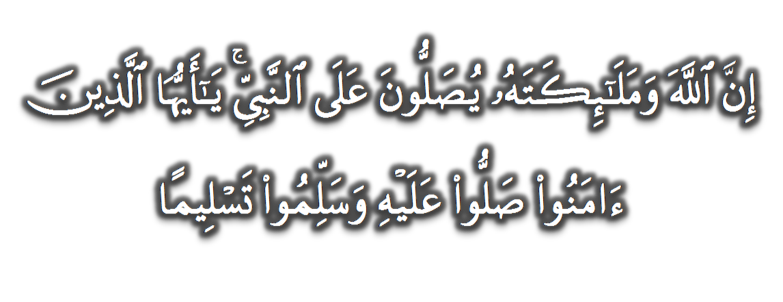 (Surah Al-Ahzab : Ayat 56)
“Sesungguhnya Allah Taala Dan Para MalaikatNya Sentiasa Berselawat Ke Atas Nabi (Muhammad).
Wahai Orang-orang Beriman! Berselawatlah Kamu 
Ke Atasnya Serta Ucapkanlah Salam Sejahtera Dengan Penghormatan Ke Atasnya Dengan Sepenuhnya”.
Selawat
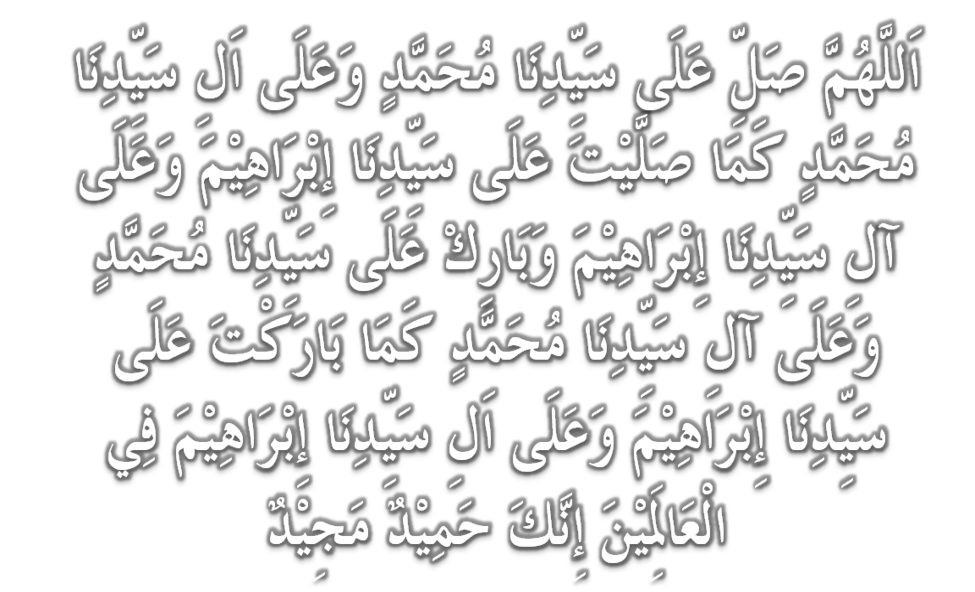 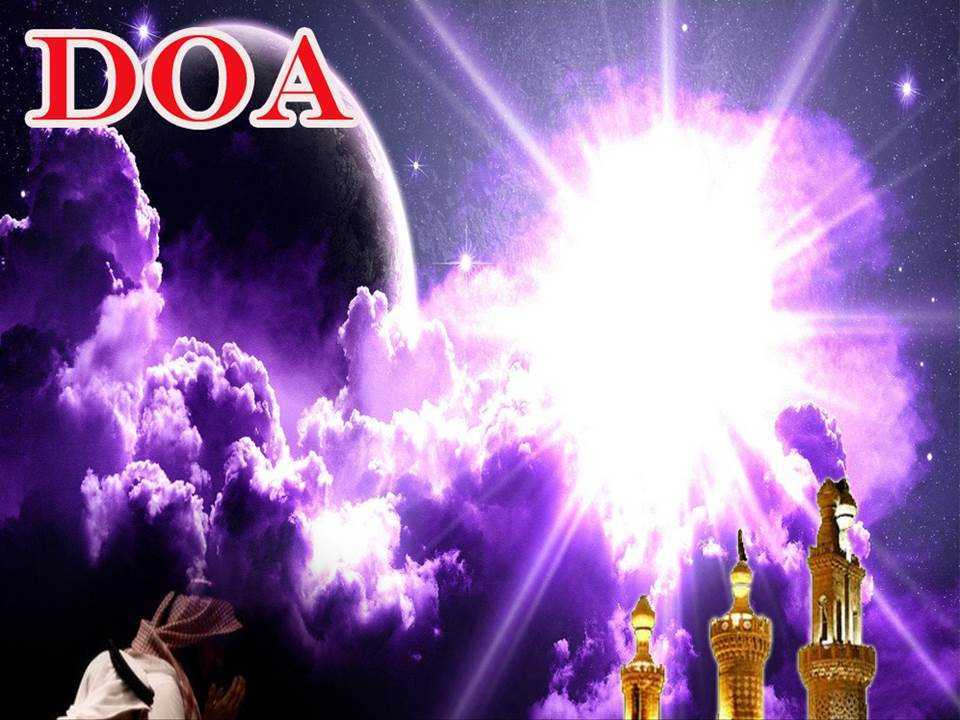 اللَّهُمَّ اغْفِرْ لِلْمُؤْمِنِيْنَ وَالْمُؤْمِنَاتِ، وَالْمُسْلِمِيْنَ وَالْمُسْلِمَاتِ،، الأَحْيَاءِ مِنْهُمْ وَالأَمْوَات، 
إِنَّكَ سَمِيْعٌ قَرِيْبٌ مُجِيْبُ الدَّعَوَات.
Ya Allah, Ampunkanlah Dosa Golongan Muslimin Dan Muslimat, Mu’minin Dan Mu’minaat, samada yang  masih hidup atau yang telah mati. Sesungguhnya Engkau Maha Mendengar dan Maha Memakbulkan segala permintaan.
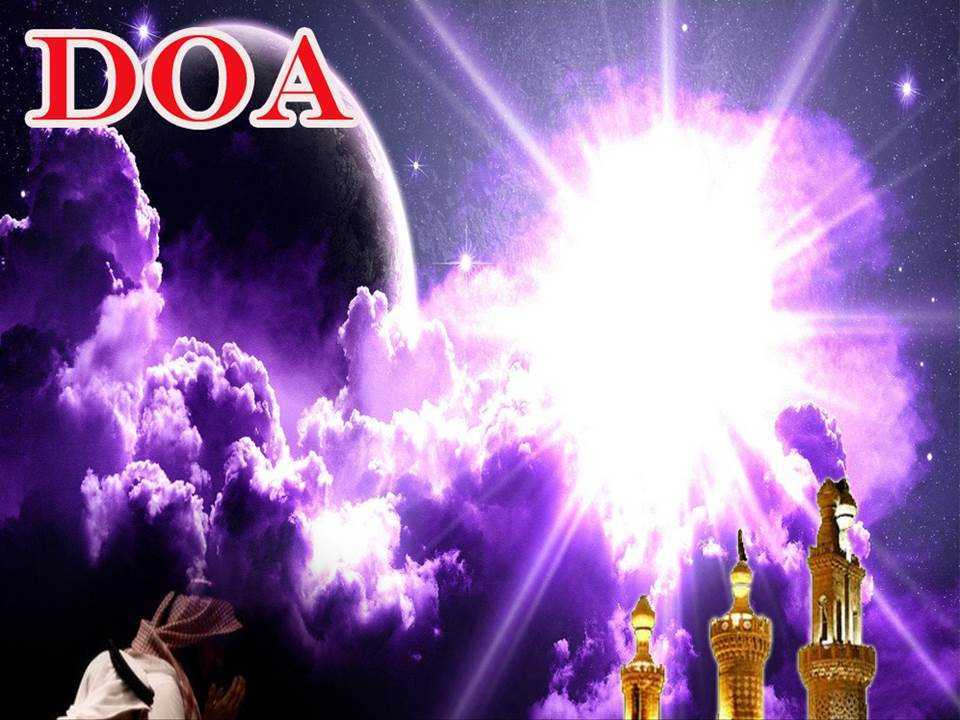 اللَّهُمَّ ادْفَعْ عَنَّا الْبَلَاءَ وَالْوَبَاءَ وَالْفَحْشَاءَ مَا لَا يَصْرِفُهُ غَيْرُكَ. اللَّهُمَّ إِنَّا نَعُوذُ بِكَ مِنَ البَرَصِ وَالْجُنُونِ وَالْجُذَامِ وَسَيِّئِ الأَسْقَامِ،	اللَّهُمَّ اشْفِ مَرْضَانَا وَارْحَمْ مَوْتَانَا وَالْطُفْ بِنَا فِيمَا نَزَلَ بِنَا.
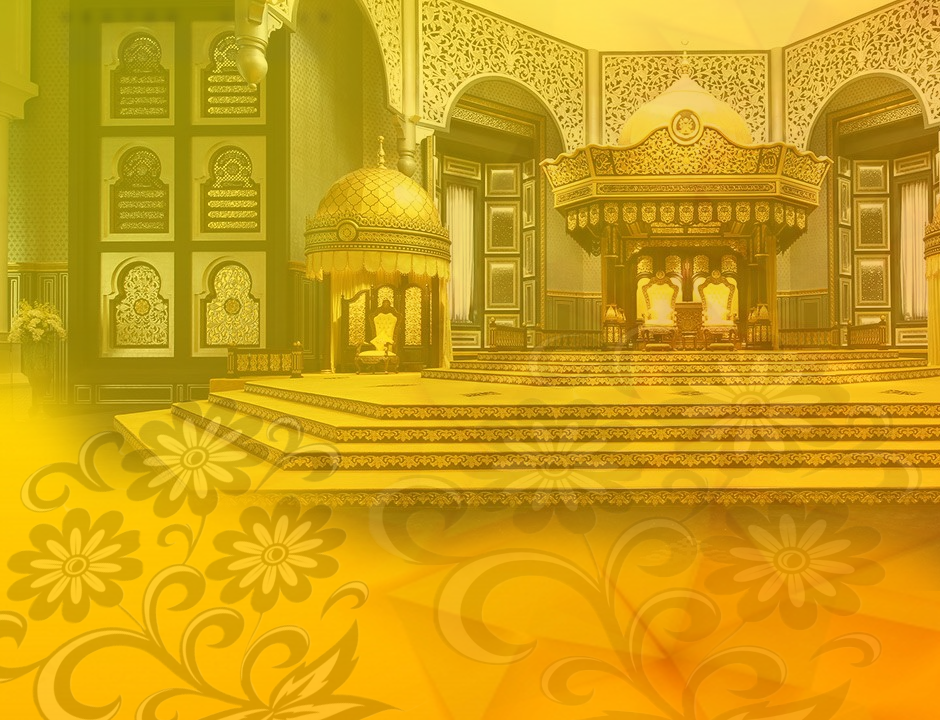 Ya Allah…
Peliharakanlah Dengan Senantiasa Mendapat Pertolongan, Hidayah, Taufiq, Kesihatan dan Keselamatan DariMu

Ya Allah… Yang Maha Pemurah
Kebawah Duli Yang Maha Mulia Raja Kami, 
Al Wathiqu Billah Sultan Mizan Zainal Abidin Ibni 
Al Marhum Sultan Mahmud Al Muktafi Billah Shah, Limpahilah RahmatMu Untuk Baginda, Juga Untuk Sultanah Nur Zahirah Terengganu
Peliharakanlah Ya Allah… Putera Puteri Ahli Keluarga , Keturunan dan Kerabat Baginda
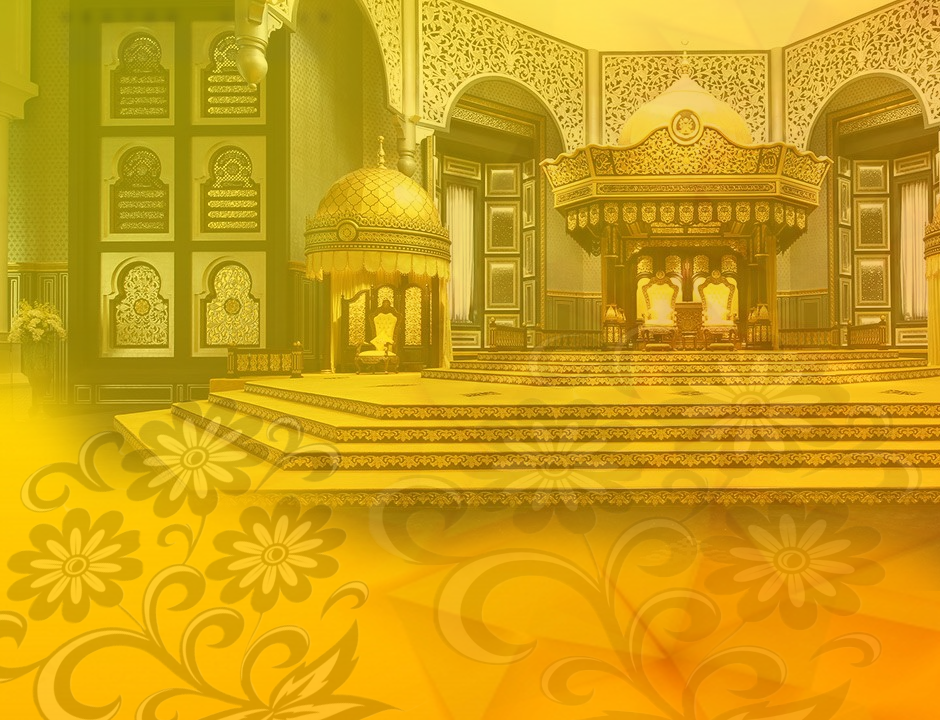 Ya Allah…
Peliharakanlah Para Ulama, 
Semua Pembesar, Hakim-hakim, 
Pegawai Kerajaan dan Rakyat Jelata 
Baginda Dari Kalangan Orang Islam dan 
Mereka Yang Beriman Lelaki Perempuan 
Di Dunia Dan Akhirat Dengan
Segala RahmatMu Wahai Allah Yang Maha Penyayang

Ya Allah…
Peliharakanlah Juga Raja Muda Kami
Tengku Muhammad Ismail Ibn Al Wathiqu Billah 
Sultan Mizan Zainal Abidin
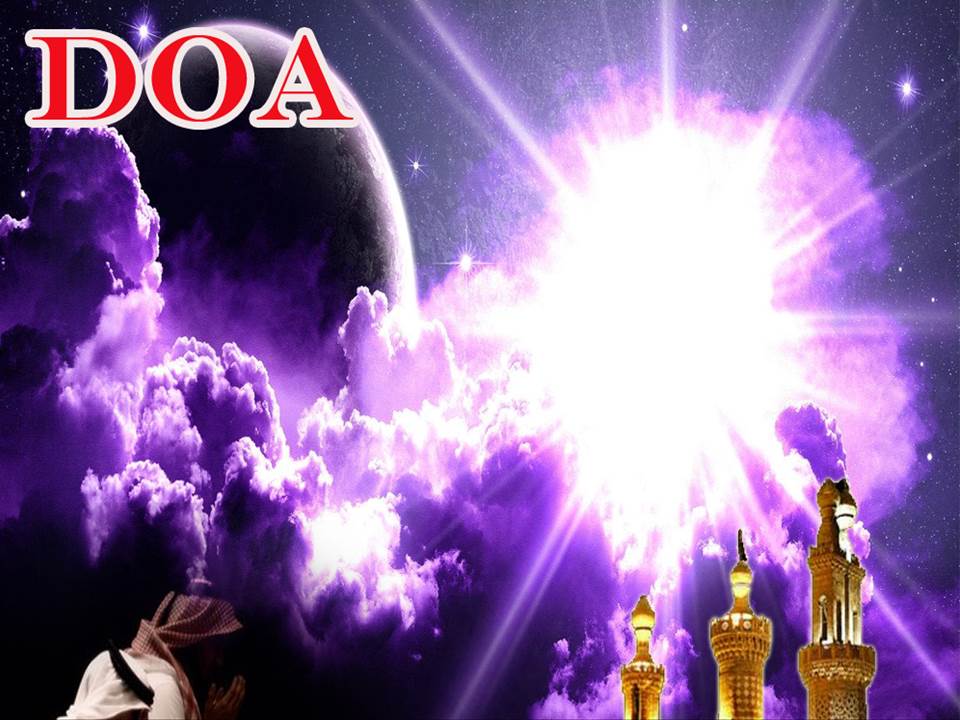 رَبَّنَا آتِنَا فِي الدُّنْيَا حَسَنَةً وَفِي الآخِرَةِ حَسَنَةً  وَقِنَا عَذَابَ النَّارِ. وَصَلَّى اللهُ عَلىَ سَيِّدِنَا مُحَمَّدٍ وَعَلىَ آلِهِ وَصَحْبِهِ وَسَلَّمْ. وَالْحَمْدُ للهِ رَبِّ الْعَالَمِيْنَ.

Ya Allah… 
Kurniakanlah Kepada Kami Kebaikan Di Dunia Dan Kebaikan Di Akhirat Serta Hindarilah Kami Dari Seksaan Neraka.
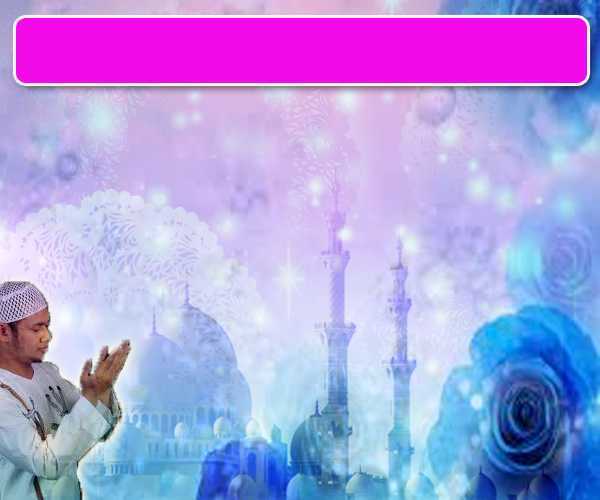 Wahai Hamba-hamba Allah….
Sentiasala mengingati Allah,
Nescaya Dia Akan Mengingatimu 
Dan Bersyukurlah Di Atas Nikmat-nikmatNya Nescaya Dia Akan Menambahkan Lagi Nikmat Itu Kepadamu, dan Pohonlah 
Dari Kelebihannya, Nescaya Akan Diberikannya  Kepadamu. Dan Sesungguhnya Mengingati Allah Itu Lebih Besar (Faedah Dan Kesannya) Dan (Ingatlah) Allah Mengetahui Apa  Yang Kamu Kerjakan.